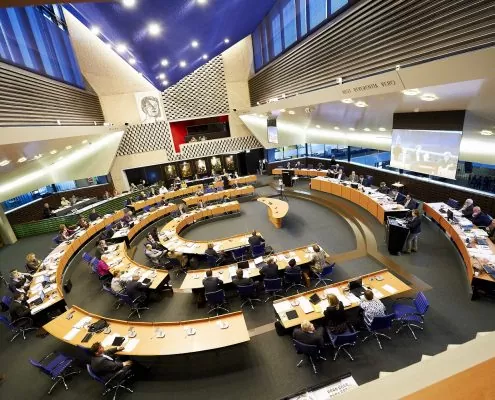 PS-vergadercyclus & Informatiebeheer
PS-vergadercyclus
Voorstellen uit GS
Voorstellen van PS-leden
Praktische informatie
Alle stukken ontvang je 10 dagen voor de vergadering plaatsvindt. 

Dit geldt voor Agendastukken, Themadagstukken en PS-vergaderingstukken. 

Naast een ander vergaderplatform: het presidium
Opbouw Agendavergadering
Voorbeeld
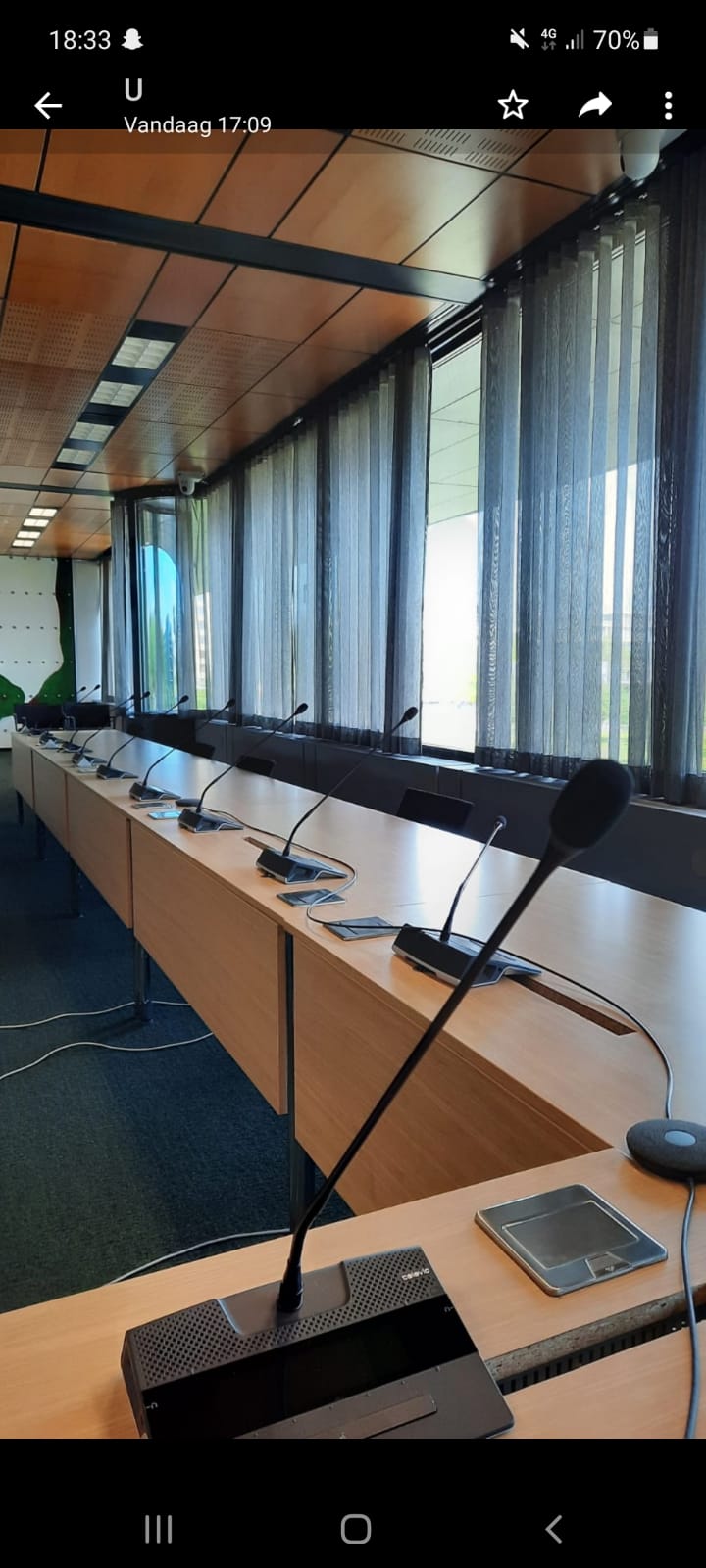 Themadagen
Informerend
Aangevraagd
90 minuten
Ambtenaar (niet politiek)
Insprekers

Oordeelsvormend
Altijd bij Statenvoorstellen / Statenmededelingen of memo aangevraagd
Uitkomst leidend voor wijze behandeling in PS-vergadering
Politiek / geen besluiten
Insprekers
Dagindeling van de griffie (Themadagen) vb: https://noordbrabant.bestuurlijkeinformatie.nl/Agenda/Index/7f899bb2-be40-41ec-be16-5c248410afca_
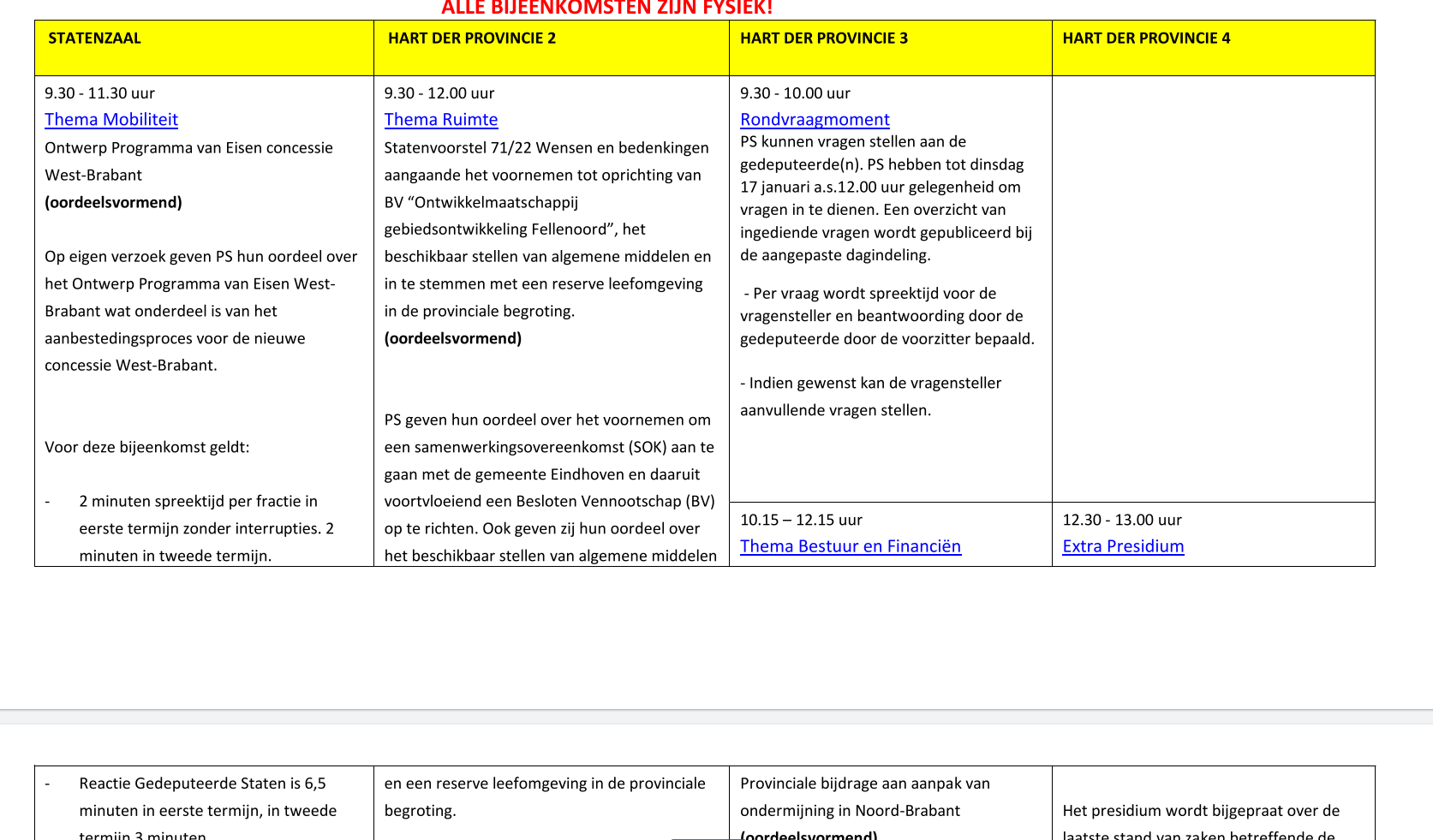 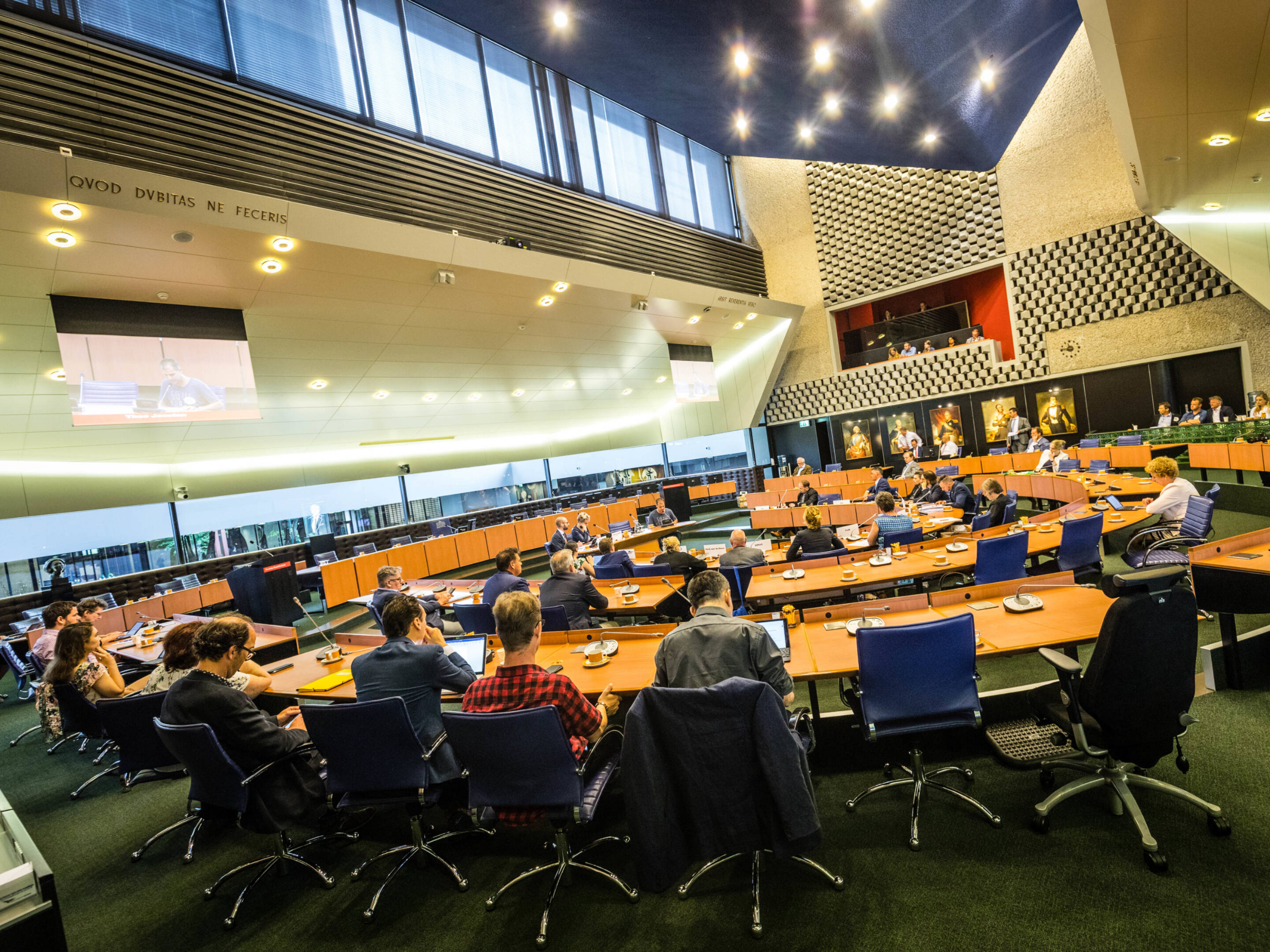 Praktische informatie PS-vergadering
Kleine Agendavergadering voorafgaand aan PS
Aanvang 09:30 uur

Insprekers / Actualiteiten (actuele motie, mondelingen vragen)
Bespreekstukken / Beperkte bespreekstukken / hamerstukken
Stemmen

Zitplekken
Spreekgestoelte en interruptietafel
Informatieketen (waar vind ik wat)
Informatie (Statenvoorstellen, -mededelingen, memo's gedep., dagberichten ect.
BrainPS
IBabs (app-versie voor alleen voor Statenleden; Openbare website)
Mailbox / SharePoint fractie
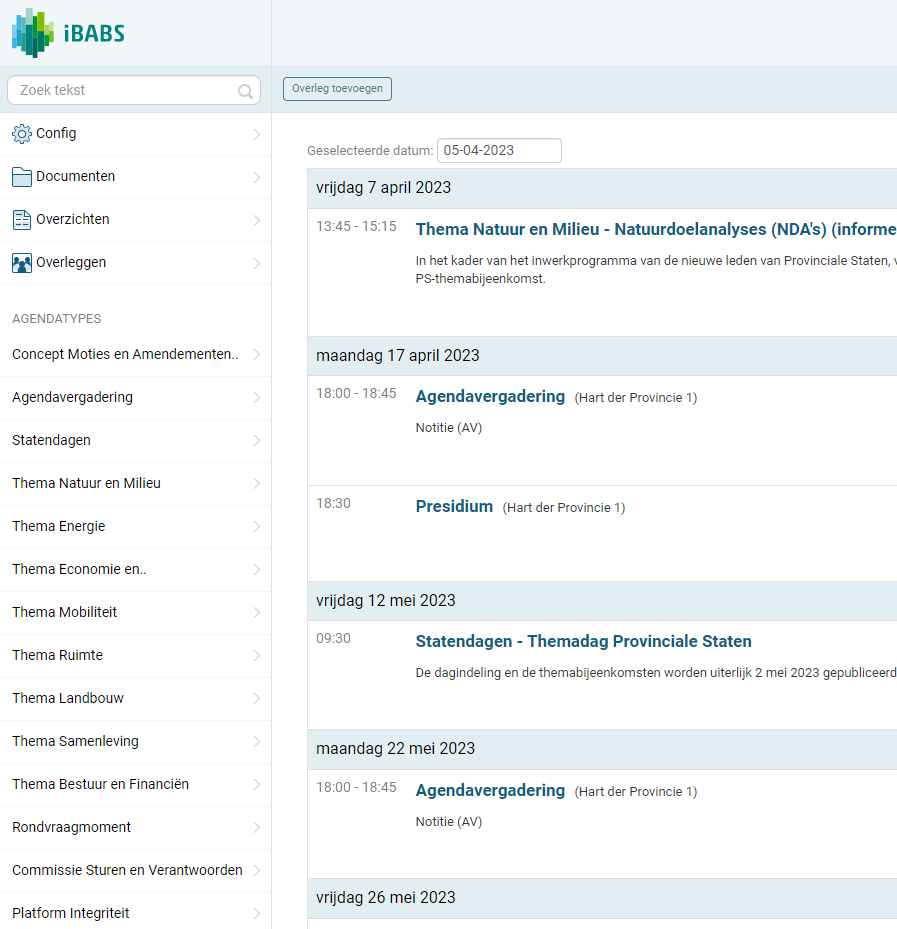 iBabs
Voorbereiding themabijeenkomst Samenleving Levendig Brabant 2 december 2022


Pagina 1
iBabs
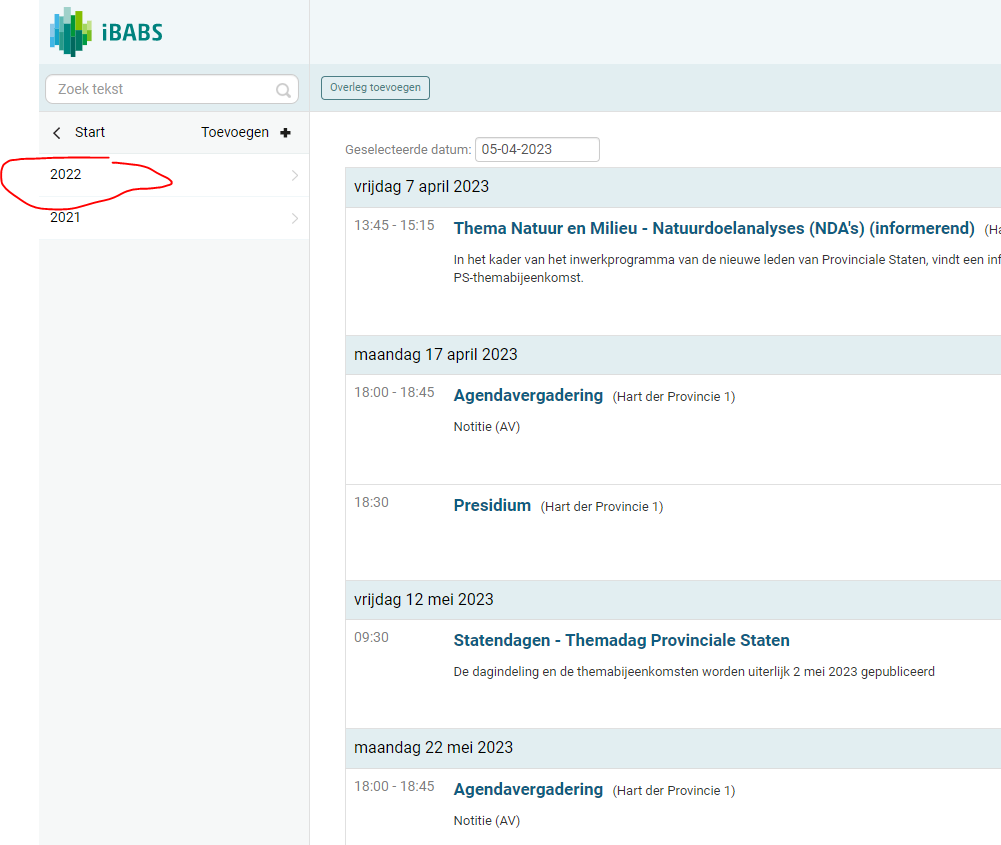 Voorbereiding themabijeenkomst Samenleving Levendig Brabant 2 december 2022


Pagina 2
iBabs
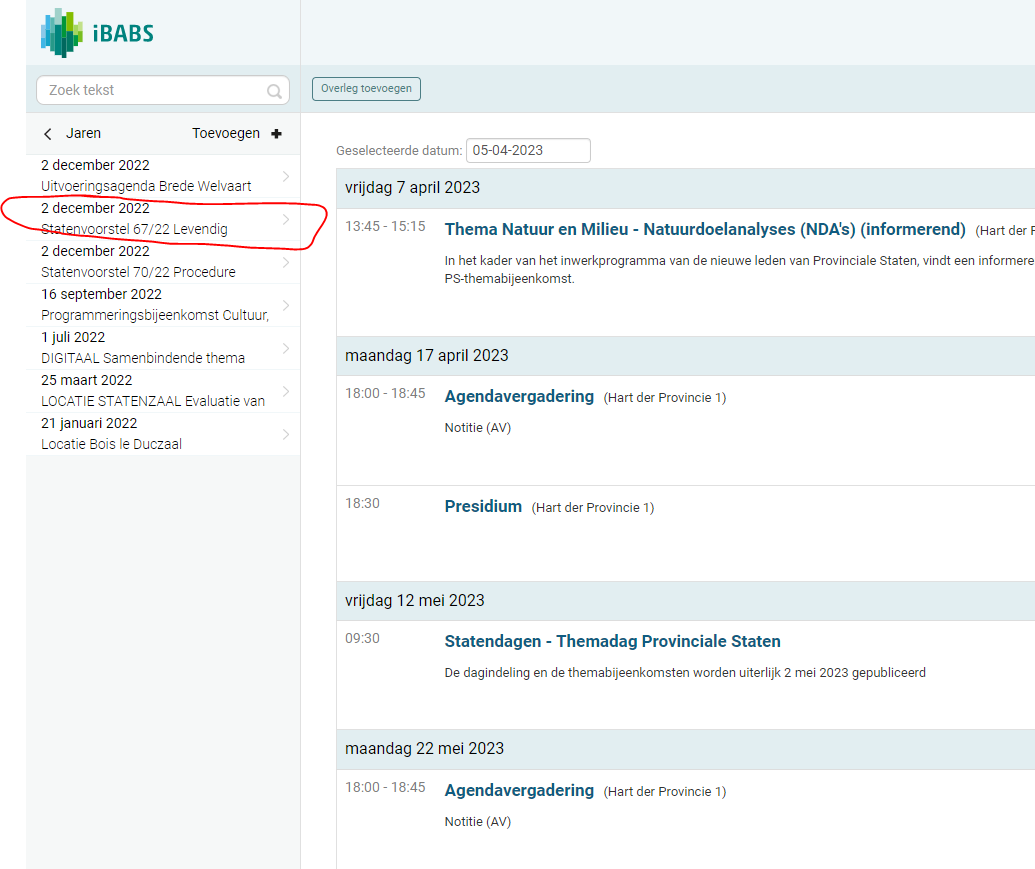 Voorbereiding themabijeenkomst Samenleving Levendig Brabant 2 december 2022


Pagina 3
iBabs
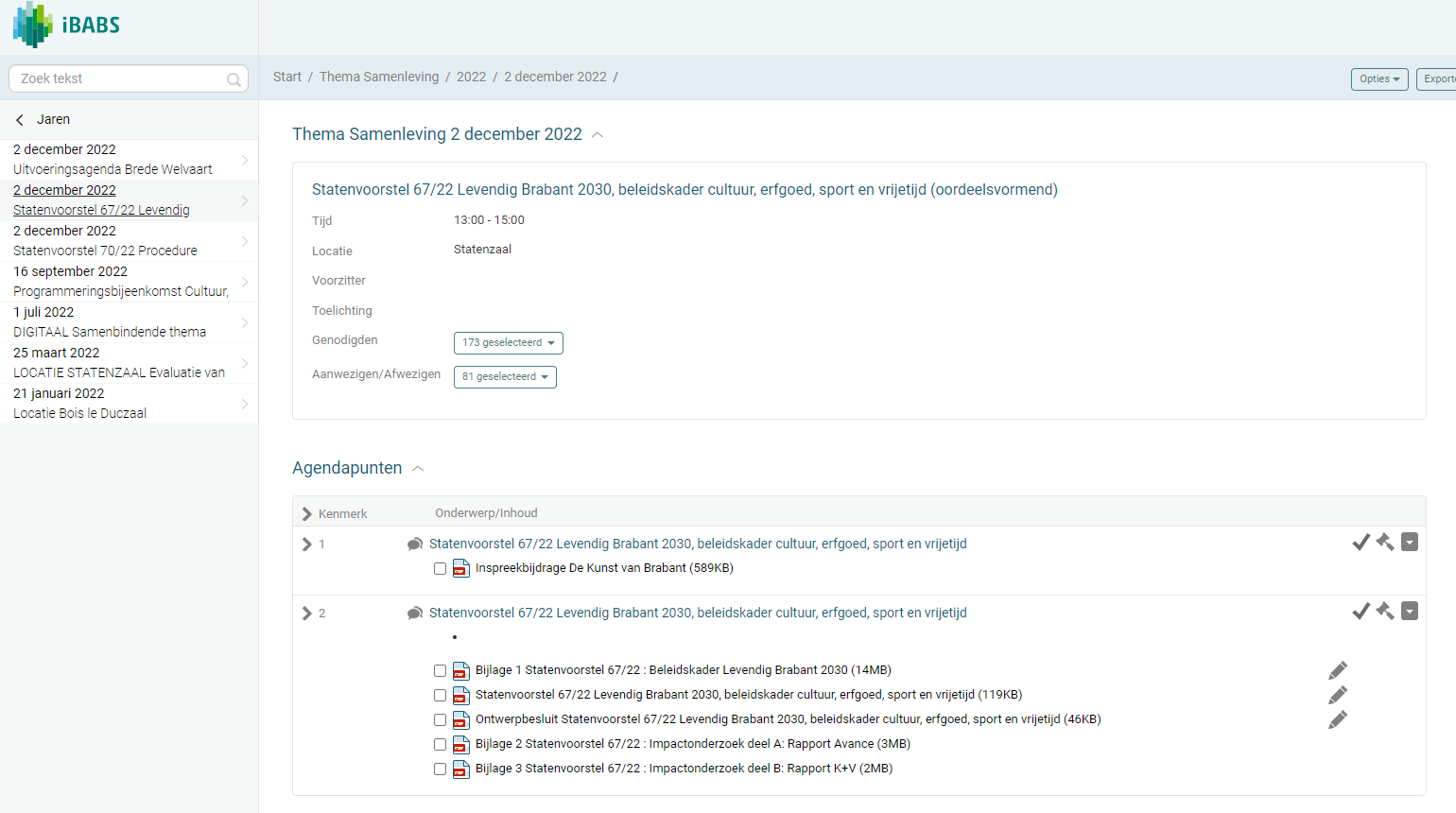 Voorbereiding themabijeenkomst Samenleving Levendig Brabant 2 december 2022


Pagina 4